A MiFID II szabályozással módosuló tranzakciós jelentések lényeges változásai
Gáspár Zoltán, vezető elemző
Magyar Nemzeti Bank
2017. június 1.
1
Összetett szabályozási háttér
A tranzakciós jelentések részletszabályairól a MiFIR 26. cikk és a vonatkozó RTS rendelkezik
RTS 22 és kapcsolódó melléklet
A Bizottság (EU) 2017/590 felhatalmazáson alapuló rendelete(2016. július 28.)
ESMA Guideline: Transaction reporting, order record keeping and clock synchronisation under MiFID II
https://www.esma.europa.eu/sites/default/files/library/2016-1452_guidelines_mifid_ii_transaction_reporting.pdf
Q&A on MiFIR data reporting – LEI kód
https://www.esma.europa.eu/sites/default/files/library/2016-1680_qas_mifir_data_reporting.pdf
Magyar Nemzeti Bank
2
A legfőbb különbségek a MiFID I és MiFIR/MiFID II között
MiFID I. által előírt mezők száma 24, melyen felül az MNB további 22 mező jelentését rendelte el


MiFIR által előírt mezők száma 65, melytől nemzeti szinten eltérni nem lehetséges


MiFIR alatt jelentendő ügyletek köre jelentősen kibővítésre került a MiFID I.-hez képest – szinte az összes európai pénzügyi tranzakció lefedésre került

MIFTR adatszolgáltatás továbbra is aktív
24 mező
22 mező
MiFID I.
MNB rendelet
65 mező
MiFIR
Magyar Nemzeti Bank
3
Eladó és vevő azonosítása
Részletes információk bekérésre kerülnek a tranzakció vevő és eladó oldaláról egyaránt
születési dátum
születési dátum
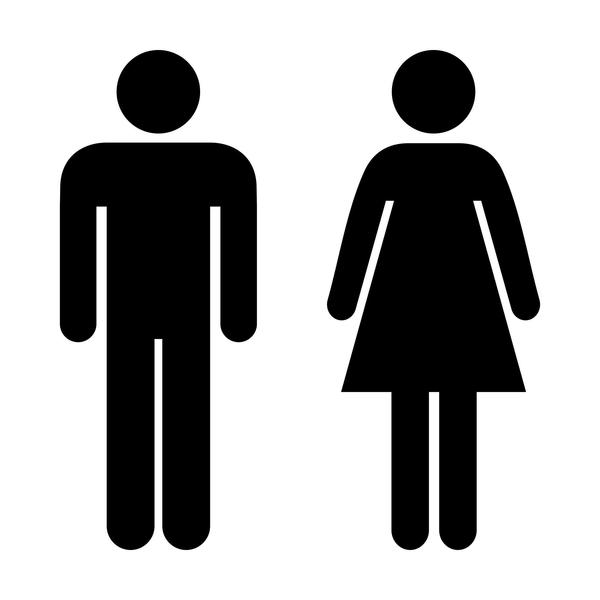 azonosító
országkód
azonosító
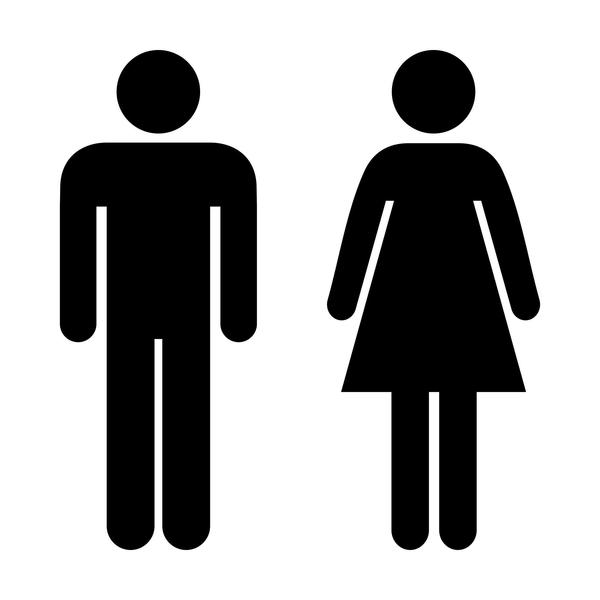 országkód
VEVŐ
ELADÓ
vezetéknév
keresztnév
keresztnév
vezetéknév
születési dátum
születési dátum
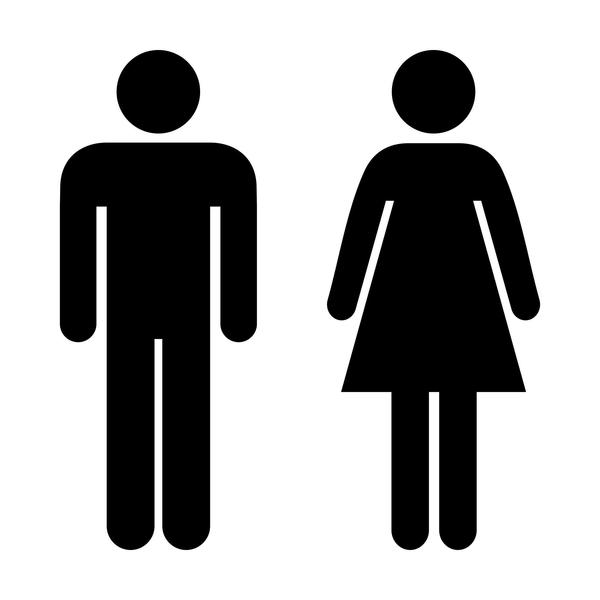 azonosító
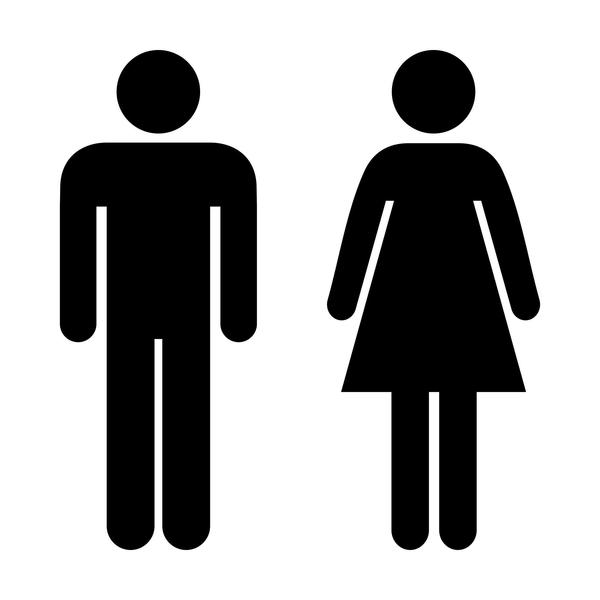 azonosító
vezetéknév
vezetéknév
DÖNTÉSHOZÓ
DÖNTÉSHOZÓ
keresztnév
keresztnév
Magyar Nemzeti Bank
4
Ügyfelek azonosításának egységesítése
Jogi személyek: LEI kód
Magánszemélyek: CONCAT / személyi igazolvány szám / útlevél szám
A magyar adatszolgáltatásban a CONCAT mezőt kell használni. 




Az új módszerrel lehetővé válik az ügyfelek intézmények közötti összekötése
Születési dátum (YYYYMMDD)
Keresztnév első 5 karakter
Vezetéknév első 5 karakter
Magyar Nemzeti Bank
5
Tranzakciók azonosítása
Tranzakció azonosítására továbbra is használt mezők:
Tranzakció azonosító (intézményi)
Bejelentő cég azonosító
Kötés azonosító (kereskedési helyszíni)
Partner azonosító (transmitting firm) - LEI
Eszköz azonosító
Alapeszköz azonosító
Származtatott ügylet típus
Új elemként megjelenő mezők:
Végrehajtó intézmény azonosító
Alapeszközök közül kiemelt (index) jellemzők
Derivatívák jellemzői (tranzakció és alapeszköz tulajdonságok)
Magyar Nemzeti Bank
6
Adatáramlások folyamata
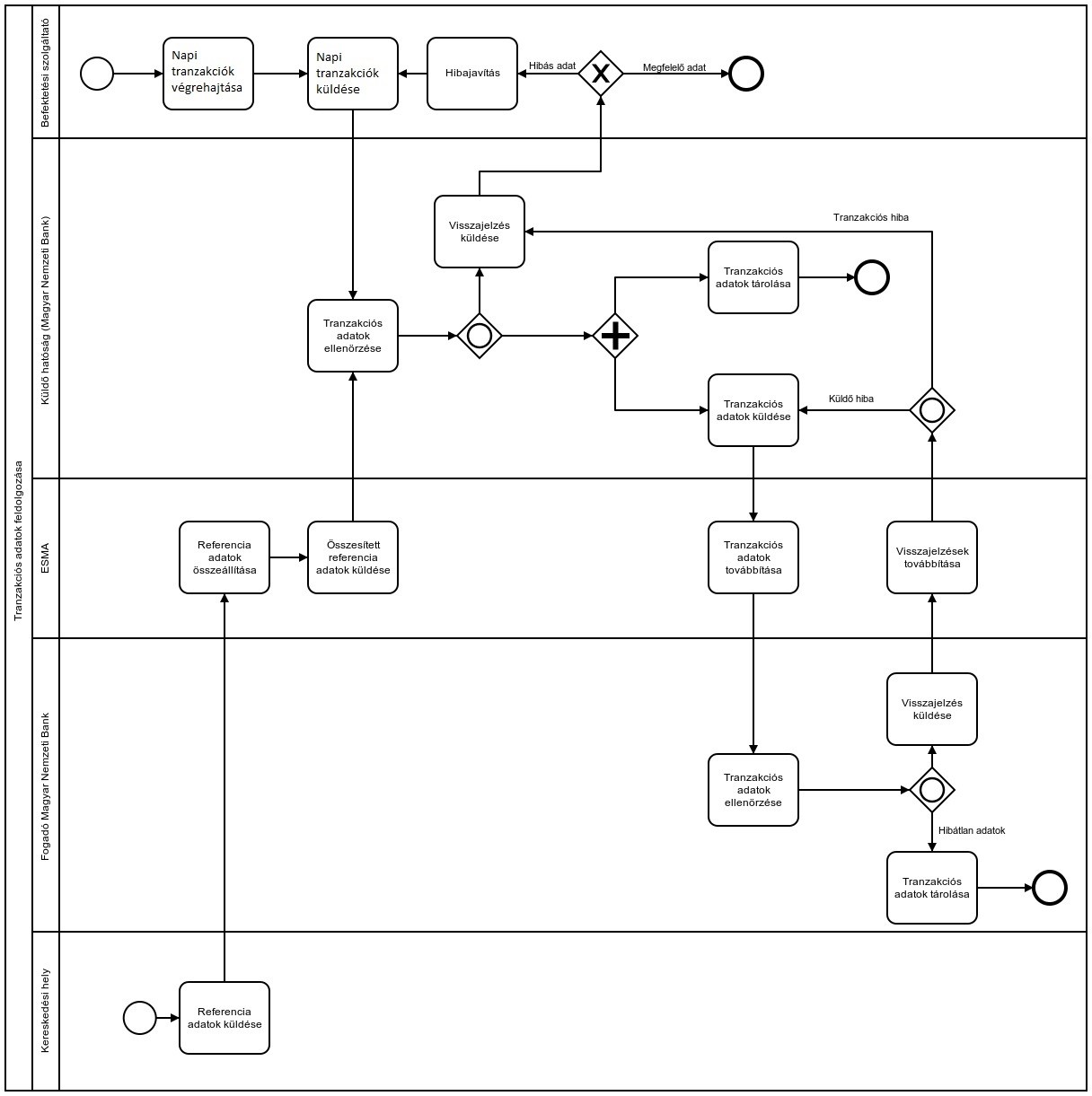 Tranzakciós adatokat az intézmények küldik
Referencia adatokat a kereskedési helyszínek küldik
MNB feladatai:
Adatfájlok küldése és fogadása
Adatfájlok ellenőrzése
Tranzakciók ellenőrzése
Tranzakciók tárolása
Visszajelzés küldése
Magyar Nemzeti Bank
7
Kiemelt figyelemmel kezelendő pontok
A beküldött jelentéseknek csak két státusza lehet:
Új
Törölt
Speciális mezők a jelentésben:
Vevő / eladó + döntéshozók
Intézményi döntéshozó
Intézményen belüli végrehajtó
Short selling indikátor
Waiver indikátor
OTC post-trade indikátor
Árutőzsdei derivatíva indikátor
Értékpapír-finanszírozási ügylet indikátor
Példa: A waiver és OTC post-trade  indikátor mezőknek együtt közel 20 értéke van, valamint egyszerre több érték is kiválasztható mindkét indikátor esetében
Magyar Nemzeti Bank
8
Köszönöm a figyelmet!
Magyar Nemzeti Bank
9